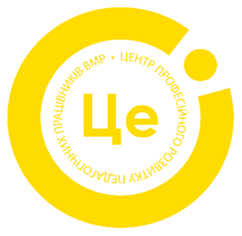 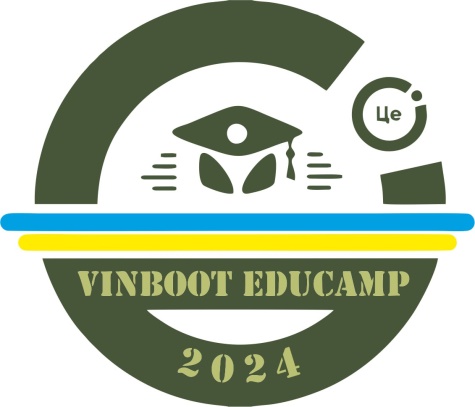 21 серпня 2024 року
12.00 год.
Освітній табір 
«VinBOOT EduCAMP – 2024»
Фаховий  модуль
вчителів біології
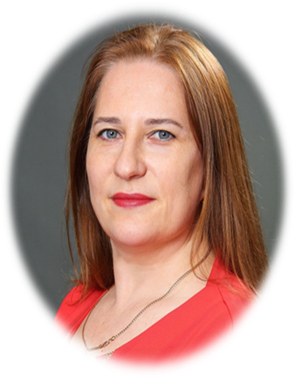 Альона Дідик
директор КУ «ЦПРПП ВМР»
(067) 8586159     
didyk@galaxy.vn.ua
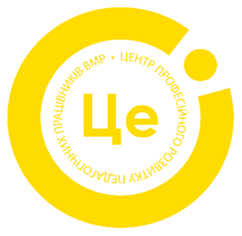 Освітній табір 
«VinBOOT EduCAMP – 2024»
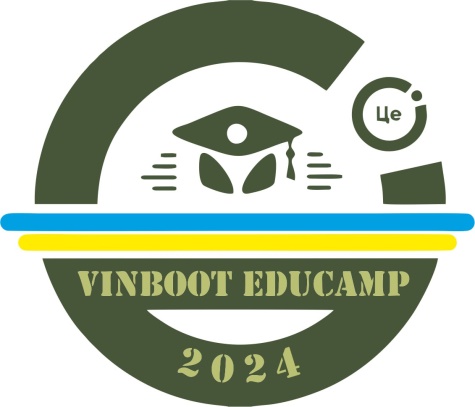 Актуальні питання організації освітнього процесу з біології в 2024-2025 навчальному році
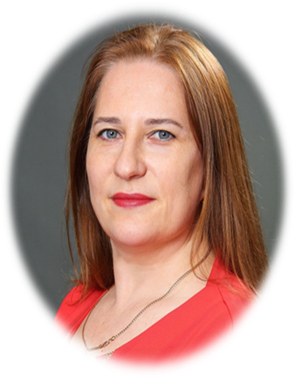 Альона Дідик
директор КУ «ЦПРПП ВМР»
(067) 8586159     
didyk@galaxy.vn.ua
Документи, що регламентують освітню дііяльність
 у 2024/2025 н.р.
Закони України:
 «Про освіту».
 «Про повну загальну середню освіту».
Державні стандарти повної загальної середньої освіти:
Державний стандарт базової середньої освіти (постанова КМУ від 30 вересня 2020 р. № 898)
в 8 – 9 класах – Державного стандарту базової та повної загальної середньої     освіти (затвердженого Постановою КМУ від 23 листопада 2011 року No1392);
на рівні профільної середньої освіти (в 10 – 11/12 класах) – Державного стандарту базової та повної загальної середньої освіти (затвердженого Постановою КМУ від 23 листопада 2011 р. №1392).
Типові освітні програми для закладів загальної середньої освіти:
Наказ МОН України від 09.08.2024 № 1120 «Про внесення змін до типової освітньої програми для 5–9 класів закладів загальної середньої освіти»
у 8-9 класах – Типової освітньої програми закладів загальної середньої освіти  ІІ ступеня (затвердженої наказом Міністерства освіти і науки України від 20.04. 2018 № 405).
на рівні профільної середньої освіти Типової освітньої програми закладів середньої загальної освіти ІІІ ступеня (затвердженої наказом МОНу від 20.04.2018 №408 у редакції наказу МОН від 28.11.2019 №1493 зі змінами).
Накази Міністерства освіти і науки України:

Наказ Міністерства освіти і науки України від 09 серпня 2024 р. “Про внесення змін до типової освітньої програми для 5–9 класів закладів загальної середньої освіти”
Наказ Міністерства освіти і науки України від 07 серпня 2024 р. № 1112 «Про затвердження порядку та умов здобуття загальної середньої освіти в комунальних закладах загальної середньої освіти в умовах воєнного стану в Україні (зареєстрований у Міністерстві юстиції України 08 серпня 2024 року за № 1222/42567)»
Наказ Міністерства освіти і науки України від 02 серпня 2024 Р. № 1093 «Про затвердження рекомендацій щодо оцінювання результатів навчання»
Наказ Міністерства освіти і науки України від 19 червня 2024 р. № 881 «Про проведення всеукраїнського конкурсу «Учитель року – 2025»
Наказ Міністерства освіти і науки України від 08 серпня 2022 року № 707 «Про затвердження Інструкції з ведення ділової документації у закладах загальної середньої освіти в електронній формі»
Наказ МОН №836 від 13.06.2024 "Про внесення змін у методичні рекомендації щодо окремих питань здобуття освіти в закладах загальної середньої освіти в умовах воєнного стану в Україні", 2024-06-13
Наказ МОН №563 від 15.05.2023 "Методичні рекомендації щодо окремих питань здобуття освіти в закладах загальної середньої освіти в умовах воєнного стану в Україні", 2024-06-12
Інші документи
Постанова КМУ №841 від 23.07.2024 "Про початок навчального року під час воєнного стану в Україні", 2024-07-23
Розпорядження КМУ № 632-р від 05.07.2024 "Про затвердження плану заходів з реалізації Національної стратегії розбудови безпечного і здорового освітнього середовища у новій українській школі на 2024 рік", 2024-07-05
Наказ МОН України від 09.09.2022 № 805 «Про затвердження Положення про атестацію педагогічних працівників»
Атестація педагогічних працівників: запитання-відповіді
Нормативно-правова база щодо організації та проведення атестації педагогічних працівників у 2024/2025 н.р.
Наказ МОН України від 18.08.2023 № 1014 «Про затвердження типової освітньої програми для навчання дітей, які виїхали з України внаслідок повномасштабного вторгнення російської федерації і здобувають освіту одночасно в закладах освіти країни перебування та України»
Методичні рекомендації щодо розвитку STEM-освіти в закладах загальної середньої та позашкільної освіти у 2024/2025 навчальному році
Наказ Міністерства охорони здоров’я України від 01 серпня 2022 року № 1371 «Про затвердження Змін до деяких наказів Міністерства охорони здоров’я України» (щодо тривалості онлайн-уроків для школярів)
Державна служба України з надзвичайних ситуацій № 03-1870/162-2 від 14.06.2022 року «Про організацію укриття працівників та дітей у закладах освіти»
Наказ МОЗ №2205 від 25.09.2020 «Про затвердження Санітарного регламенту для закладів загальної середньої освіти»
Інші документи
Наказ МОН України від 08.08.2022 № 707 «Про затвердження Інструкції з ведення ділової документації у закладах загальної середньої освіти в електронній формі»
Наказ МОН України  від 13.05.2022 № 438 «Про деякі питання зарахування до закладів  загальної середньої освіти в умовах воєнного стану в Україні» 
Наказ МОН України від 08.09.2020 № 1115 «Деякі питання організації дистанційного навчання»
Положення про сертифікацію педагогічних працівників (зі змінами від 24.12.2019 р)
Положення про інституційну та дуальну форми здобуття повної загальної      середньої освіти, затвердженого наказом МОНу 23 квітня 2019 року № 536 (у редакції наказу МОНу України від 10 лютого 2021 року No 160), зареєстрованим в Міністерстві юстиції України 22 травня 2019 р. за № 547/33518
Положення про індивідуальну форму здобуття повної загальної середньої     освіти, затвердженого наказом МОН України 12.01.2016  № 8 (у редакції наказу МОН України від 10 лютого 2021року No 160), зареєстрованим в Міністерстві юстиції України 03 лютого 2016 р. за № 184/28314.
Порядок зарахування, відрахування та переведення учнів до державних та  комунальних закладів освіти для здобуття повної загальної середньої освіти,   затвердженого наказом МОН України 16.04.2018   No 367, зареєстрованим в Міністерстві юстиції України 05 травня 2018р за No 564/32016.
Орієнтовна структура 2024/2025 навчального року в умовах війни
	Відповідно до постанови Кабінету Міністрів України «Про початок навчального року під час воєнного стану в Україні» від 23 липня 2024 року №841 тривалість 2024/2025 навчального року в закладах загальної середньої освіти визначено з 2 вересня 2024 року до 30 червня 2025 року.
	
Шкільні канікули 2024-2025 навчального року
Система навчання передбачає 4 канікулярних періоди:
осінні канікули – з 28 жовтня по 03 листопада  2024 року;
зимові канікули – з 23 грудня 2024 до 12 січня 2025 року;
весняні канікули – з 24 березня по 30 березня 2025 року;
останній навчальний день 2024/2025 н.р. – 06 червня 2025 року («Свято Останнього дзвоника»)
літні канікули – з 09 червня по 31 серпня 2025 року.
 
	Зважаючи на безпекову ситуацію та інші чинники, які можуть впливати на організацію освітнього процесу, можливе коригування структури 2024/2025 навчального року.
У закладах освіти щоденно о 9 годині 00 хвилин має проводитись
загальнонаціональна хвилина мовчання
Професійна діяльність вчителя включає багато різноманітних функцій. А через реалії війни функціонал роботи ще більш розширився. Які нюанси організації освітнього процесу варто врахувати педагогам, чому слід приділити окрему увагу?
Реалізація Держстандарту
Ефективність впровадження Державного стандарту базової середньої 
світи залежить від ґрунтовного опрацювання нормативних документів 
та використання дієвих практичних прийомів, які мотивуватимуть школярів до навчання.
Виконання освітньої програми закладу освіти
Із 2024/2025 навчального року 7-ті класи закладів загальної середньої освіти працюватимуть за новою Типовою освітньою програмою. Цим документом окреслено обов’язкові та рекомендовані підходи до розроблення та використання шкільних освітніх програм, сформовано варіанти типових навчальних планів та затверджено перелік модельних навчальних програм.
Планування роботи з врахуванням освітніх втрат
Яким буде формат навчання у новому навчальному році? Дистанційним, змішаним чи очним? Все залежить від безпекової ситуації
36
Забезпечення безперервності здобуття освіти дітей
Через бойові дії на території нашої країни кількість учнів, які позбавлені можливості навчатись у звичному форматі, значно збільшилась. Тож здобуття освіти школярів за індивідуальною формою набуло надзвичайної актуальності.
Інклюзивне навчання
Інклюзивне навчання є особливою системою надання освітніх послуг, яка потребує від освітян створення належних умов, що сприяють розвитку особистості та інтеграції учнів із ООП у соціумі.
Оцінювання навчальних досягнень учнів
Оцінювання результатів навчання учнів 5-х – 7-х класів за новими критеріяти має бути зорієнтованим на очікувані групи результатів навчання учнів відповідної освітньої галузі Держстандарту, а критерії – відповідати навчальній програмі, бути конкретизовані в освітній програмі закладу освіти. А ще оцінювання має не лише перевірити знання школярів, а й стимулювати їх до  подальших досягнень.
Формування академічної доброчесності учнів
Забезпечення академічної доброчесності у сфері загальної середньої освіти регламентується ст.42 Закону України «Про освіту», ст 43. Закону України «Про повну загальну середню освіту»
Підвищення якості уроку
Ефективність уроку залежить від багатьох факторів, критеріїв і показників. Серед них – використання різноманітних методів і прийомів для забезпечення належного засвоєння матеріалу та розвитку різних типів мислення учнів, визначення чіткої мети та критеріїв оцінювання, організація конструктивної взаємодії, яка розвиває їхню ініціативність та впевненість. І цей перелік можна продовжувати та продовжувати.
Підвищення мотивації учнів до навчання
Захопити учнів вивченням предмету було складним завданням і в мирні часи, а в умовах війни та відсутності особистого контакту під час дистанційного навчання це стало справжньою проблемою. Як боротися з глибокою апатією та байдужістю школярів до освітнього процесу?
Психологічна підтримка учасникам освітнього процесу
Вдосконалення компетенцій щодо надання психологічної підтримки учасникам освітнього процесу включено до обов'язкових напрямів  підвищення кваліфікації педагогічних працівників закладів освіти.
Використання інновацій в освітньому процесі
Поява «розумного» чат-бота, який здатний допомагати учням виконувати навчальні завдання (а іноді й замість них), викликало занепокоєння освітян. Чи не призведе такий легкий спосіб здобуття освіти до зниження інтелектуального рівня та мотивації школярів? Так, ризик є. Проте українські вчителі здатні перетворювати будь-які виклики на можливості!
Формування медіаграмотності учнів
Здатність оцінювати та ефективно фільтрувати контент визнана однією з ключових навичок 21 століття. А в умовах «інформаційної війни», коли щодня ми піддаємось справжнім «бомбардуванням» фейкової та неправдивої інформації, ця навичка стала критично важливою.
Розвиток навичок критичного мислення учнів
Останнім часом через величезний обсяг інформації здатність об'єктивно її аналізувати та критично мислити стає дедалі важливішою.
36
Розвиток креативного мислення учнів
Сучасний інноваційний світ потребує людей, які вміють генерувати велику кількість ідей, бачити проблему під різними кутами і знаходити унікальний способів її вирішення. Тож наявність розвинутого креативного мислення має великий вплив на досягнення  успіху у професійній сфері та особистому житті.
STEM-навчання
Згідно з Типовою освітньою програмою школи мають право включати до навчального плану міжгалузеві навчальні предмети, зокрема інтегрований курс «STEM». І це дійсно неймовірна цікава інновація! Адже поєднання передових технологій з традиційними методами навчання дозволяє школярам отримати максимально корисний навчальний досвід та  одночасно розвивати різні види мислення й цінні навички.
Ведення ділової документації
Ведення ділової документації є важливим і відповідальним напрямом професійної діяльності педагога. Адже будь-який аспект роботи має бути правильно задокументованим у відповідності з чинними нормами законодавства.
Дотримання Професійного стандарту вчителя
Професійний стандарт вчителя є одним із основних нормативних документів, що регламентують діяльність педагогічного працівника. Ним встановлено умови праці та допуску до роботи, затверджені кваліфікаційні вимоги до професійних компетентностей, які враховуються під час атестації та сертифікації.
Підвищення кваліфікації
Підвищення кваліфікації є необхідною умовою для проведення атестації педагогів й проводиться в міжатестаційний період відповідно до норм законодавства.
Атестація педагогічних працівників
У 2024/2025 навчальному році процедура атестації буде проводитись за новим Положенням, затвердженим наказом МОН від 09.09.2022 №805. У статті «Атестація педагогічних працівників закладів освіти: огляд нового Положення»
Викладання біології у 7-х класах у 2024/2025 навчальному році для закладів загальної середньої освіти здійснюватиметься за наступними
модельними навчальними програмами, яким надано гриф
«Рекомендовано Міністерством освіти і науки України»:

модельна навчальна програма «Біологія. 7-9 класи» для закладів загальної середньої освіти (авт. Соболь В.І.);

2) модельна навчальна програма «Біологія. 7-9 класи» для закладів загальної середньої освіти (авт. Балан П.Г., Кулініч О.М., Юрченко
Л.П.);

3) модельна навчальна програма «Біологія. 7-9 класи» для закладівзагальної середньої освіти (авт. Самойлов А.М., Тагліна О.В., Утєвська О.М.).
Модельні навчальні програми «Біологія. 7-9 класи» враховують, що саме від 7 класу починається системне вивчення біології як окремої науки. Модельні програми можуть застосовуватися вчителями пристворенні власних навчальних програм, які мають бути затверджені педагогічною радою школи. Як відомо, модельна програма, порівняно знавчальною, не вказує кількість годин, порядок вивчення тем і інструментарій для вчителя. Вона лише визначає зміст предмета та орієнтовну послідовність тем, а також різновиди діяльності учнів та очікувані результати навчання. Розробляючи навчальну програму, педагоги можуть вносити зміни у пропонований модельною навчальною програмою зміст навчального предмета, загальний обсяг таких змін може досягати 20%. Також учитель може змінювати послідовність вивчення тем, не порушуючи логічної послідовності досягнення результатів навчання.
У 2024/2025 навчальному році для 8-х та 9-х класів навчання біології в закладах загальної середньої освіти здійснюватиметься за такими навчальними програмами:

● Біологія:

8-9 класи – навчальна програма з біології для 6-9 класів загальноосвітніх навчальних закладів (оновлена), затверджена наказом Міністерства освіти і науки України від 07.06.2017 No804;

- 8-9 класи з поглибленим вивченням біології – навчальна програма з біології для 8-9 класів загальноосвітніх навчальних закладів зпоглибленим вивченням біології, затверджена наказом Міністерства
освіти і науки України від 17.07.2013 No983
● Біологія і екологія:
- 10-11 класи (рівень стандарту) – навчальна програма з біології і екології для 10-11 класів закладів загальної середньої освіти: рівень
стандарту, затверджена наказом Міністерства освіти і науки України від
23.10.2017 No1407;

- 10-11 класи (профільний рівень) – навчальна програма з біології і екології для 10-11 класів закладів загальної середньої освіти: профільний рівень, затверджена наказом Міністерства освіти і науки України від 23.10.2017 No1407 [13].
Програми розміщено на офіційному вебсайті Міністерства освіти і науки України
На основі навчальної програми предмета/інтегрованого курсу вчитель складає календарно-тематичне планування з урахуванням навчальних можливостей учнів класу.
Календарно-тематичне та поурочне планування здійснюється вчителем у довільній формі, у тому числі з використанням друкованихчи електронних джерел тощо. Формат, обсяг, структура, зміст та оформлення календарно-тематичних планів і поурочних планів-конспектів є індивідуальною справою вчителя. Встановлення універсальних стандартів таких документів у межах закладу загальної середньої освіти міста, територіальної громади є неприпустимим.

Розподіл годин у всіх програмах є орієнтовним. Такий підхід дає
можливість учителю для творчої реалізації змісту: обирати більш
доцільну на його розсуд послідовність розкриття навчального матеріалу
в межах одного навчального року (але так, щоб не порушувалася логіка
викладу), змінювати орієнтовну кількість годин, передбачених для
вивчення тем (розділів), здійснювати планування та використання
резервних годин, до прикладу, для повторення, систематизації,
узагальнення навчального матеріалу, контролю й оцінювання результатів
навчання учнів, проведення шкільних екскурсій (для проведення
останніх можна використовувати, також, час, відведений для навчальної
практики), добирати об’єкти
Кількість годин на вивчення біології у 7-х класах
Згідно з Додатком 1 Типової освітньої програми діапазон
тижневого навчального навантаження природничої освітньої галузі у 7-х класах становить від 7 до 9 годин, резерв – 0,5 години. Рекомендованакількість годин на тиждень (7,5 годин) може бути розподілена між
навчальними предметами таким чином:
- біологія – 2,5 години;
- географія – 2 години;
- фізика – 2 години;
- хімія – 1 година.


Заклад освіти також може продовжити вивчення
інтегрованого курсу «Природничі науки. 7-9 клас».
Кількість годин на вивчення біології та екології у 8-11-х класах
Відповідно до Типової освітньої програми закладів загальної
середньої освіти II ступеня, затвердженої наказом МОН України від 20.04.2018 No405, у всіх закладах загальної середньої освіти біологія вивчається:

- у 8 класі – 2 години на тиждень;
- у 9 класі – 2 години на тиждень.

Відповідно до Типової освітньої програми закладів загальної
середньої освіти IIІ ступеня, затвердженої наказом МОН України від 20.04.2018 No408, біологія і екологія вивчається:

- на рівні стандарту в 10 класі – 2 години на тиждень;
- на профільному рівні в 10 класі – 5 годин на тиждень;
- на рівні стандарту в 11 класі – 2 години на тиждень;
- на профільному рівні в 11 класі – 5 годин на тиждень;
- на академічному рівні – 1,5 години на тиждень.
Оцінювання навчальних досягнень учнів
Критерії оцінювання (наказ МОН України від 21.08.2013 № 1222 «Про затвердження орієнтовних вимог оцінювання навчальних досягнень учнів із базових  дисциплін у системі загальної середньої освіти»).
Тематична оцінка виставляється без дати до класного журналу в колонку з написом Тематична. Якщо учень був відсутній на уроках протягом вивчення теми, не виконував вимоги навчальної програми, у колонці з написом Тематична виставляється н/а (не атестований(а)). Тематична оцінка не підлягає коригуванню
Семестрова оцінка виставляється без дати до класного журналу в колонку з написом І семестр, ІІ семестр.  Семестрове оцінювання здійснюється на підставі тематичних оцінок.
 Якщо учень був відсутній на уроках протягом семестру, у відповідну клітинку замість оцінки за І семестр чи ІІ семестр виставляється н/а (не атестований).
Семестрова оцінка може підлягати коригуванню. Скоригована семестрова оцінка виставляється без дати у колонку з написом Скоригована поруч із колонкою І семестр або ІІ семестр. 
Колонки для виставлення скоригованих оцінок відводяться навіть за відсутності учнів, які виявили бажання їх коригувати.
У разі, якщо учневі не вдалося підвищити результати, запис у колонку Скоригована не ставиться.
 Річна оцінка виставляється до журналу в колонку з написом Річна без зазначення дати не раніше, ніж через 3 дні після виставлення оцінки за ІІ семестр.
Оцінювання навчальних досягнень учнів здійснюється
відповідно до рекомендацій щодо оцінювання результатів навчання здобувачів освіти відповідно до Державного стандарту базової середньої освіти, затверджених наказом Міністерства освіти і науки України від 02.08.2024 No1093.
Рекомендації стосуються оцінювання учнів 5-9 класів. Відповідно наказ МОН No289 від 1 квітня 2022 року «Про затвердження методичних рекомендацій щодо оцінювання навчальних досягнень учнів 5-6 класів,які здобувають освіту відповідно до нового Державного стандартубазової середньої освіти» втратив чинність.

Визначено основні види оцінювання результатів навчання учнів:
формувальне оцінювання, підсумкове оцінювання та державна
підсумкова атестація.
Оцінювання може здійснюватися як у процесі навчання
(формувальне), так і на різних його етапах (підсумкове).
У нових рекомендаціях визначено, що результати навчання – це
знання, уміння, навички, ставлення, цінності, набуті в процесі навчання, виховання та розвитку, які можна ідентифікувати, спланувати, виміряти й оцінити та які особа здатна продемонструвати після завершення освітньої програми на кожному рівні (циклі) загальної середньої освіти.
Формувальне оцінювання здійснюють з метою допомогти учням
усвідомити шляхи досягнення кращих результатів навчання, тоді як підсумкове оцінювання має на меті отримати дані про рівень
співвіднесення навчальних досягнень учнів з обов’язковими/очікуваними результатами навчання, визначеними

Державним стандартом та освітньою програмою.
Формувальне оцінювання як «оцінювання для навчання»
складається з певних елементів, серед яких насамперед:

- вироблення зрозумілих учням цілей на певний період навчання;
- надання й отримання учнями конструктивного зворотного зв’язку щодо їхніх навчальних досягнень відповідно до визначених цілей;
- коригування вчителем навчального процесу відповідно до
результатів і навчального поступу учнів
Оцінка є конфіденційною інформацією, доступною лише для
учнівства та його батьків (або осіб, що їх замінюють).
У Свідоцтві досягнень виставляють семестрові оцінки за групами
результатів. На підставі оцінок за групами результатів виставляють
загальну оцінку за семестр. Групи результатів з навчального предмета «Біологія» засвідчують, як учень/учениця:
- досліджує природу;
- здійснює пошук та опрацьовує інформацію;
усвідомлює закономірності природи.

Оцінка за семестр може бути скоригованою.
Підсумкове оцінювання за рік не здійснюється. Річна оцінка
виставляється на підставі загальних оцінок за І та II семестри або
скоригованих семестрових оцінок. Річна оцінка не обов’язково є
середнім арифметичним оцінок за І та II семестри. 
Річне оцінювання також може бути скоригованим
Рекомендації щодо зменшення освітніх втрат (розривів) у вивченні біології та екології

Перелік способів компенсації освітніх втрат містить:
 адаптацію освітніх програм;
відвідування додаткових курсів чи літніх шкіл;
використання інтерактивних навчальних матеріалів та відеоуроків;
консультацію та підтримка з боку вчителів;
використання діагностувальних робіт (у тому числі на сайті ВШО).

Застосування цифрових інструментів останніми роками є
невід’ємною та необхідною складовою української системи освіти.

Пропоную до вашої уваги онлайн-сервіси, що стануть в нагоді для подолання освітніх втрат.
«Всеукраїнська школа онлайн» (https://lms.e-school.net.ua/) –
платформа, призначена для дистанційного та змішаного навчання й методичної підтримки вчителів. Учителям природничої освітньої галузі радимо зареєструватися на платформі «Кабінет учителя». У ньому є доступ до якісних освітніх ресурсів. Також тут можна створити віртуальні класи для своїх учнів, відстежувати їхню освітню траєкторію,зокрема з біології, та надавати зворотний зв’язок. На ВШО розміщено понад тисячу відеоуроків, конспектів уроків, матеріалів для самостійних робіт та діагностувальні тести з предмета, які допоможуть визначити, з якої саме теми є прогалини в знаннях.
MozaWeb (https://ua.mozaweb.com/index.php) – це онлайн-сервіс
для інтерактивного навчання, який пропонує широкий спектр освітніх ресурсів для учнів і вчителів. Платформа містить цифрові підручники, інтерактивні 3D-сцени, відео, анімації та віртуальні лабораторії, що охоплюють різні навчальні предмети. Сервіс підтримує індивідуальне навчання, дозволяючи учням працювати у власному темпі, а вчителям – відстежувати прогрес учнів та адаптувати навчальні матеріали під їхні потреби.
Labster (https://www.labster.com/) – це інтерактивна платформа
для віртуальних лабораторних симуляцій, що допомагає учням і вчителям у вивченні природничих наук. Вона надає доступ до широкогоспектру лабораторних симуляцій, а також містить теоретичний матеріал, інтерактивні завдання та тести для закріплення знань.
AR Book (https://arbook.info/) – це інтерактивний навчальний
інструмент, що використовує технологію доповненої реальності (AR) для покращення освітнього процесу. За допомогою смартфона або планшета учні можуть сканувати сторінки підручників, щоб побачити тривимірні моделі, анімації та додаткові навчальні матеріали, які з’являються поверх друкованого тексту.
ДЕРЖАВНИЙ СТАНДАРТ базової середньої освіти продовжує реформу https://mon.gov.ua/ua/osvita/zagalna-serednya-osvita/nova-ukrayinska-shkola/derzhavnij-standart-bazovoyi-serednoyi-osviti
З 1 вересня 2024 року  застосовуватиметься ( 7 клас)
Державний стандарт базової середньої освіти  
(постанова КМУ  від 30 вересня 2020 р.  № 898)
Державний стандарт визначає вимоги до обов’язкових результатів навчання учнів на 
рівні базової середньої освіти, загальний обсяг їх навчального навантаження,  
розподілений за освітніми галузями, структуру та зміст базової середньої освіти.
2 ЦИКЛИ НАВЧАННЯ
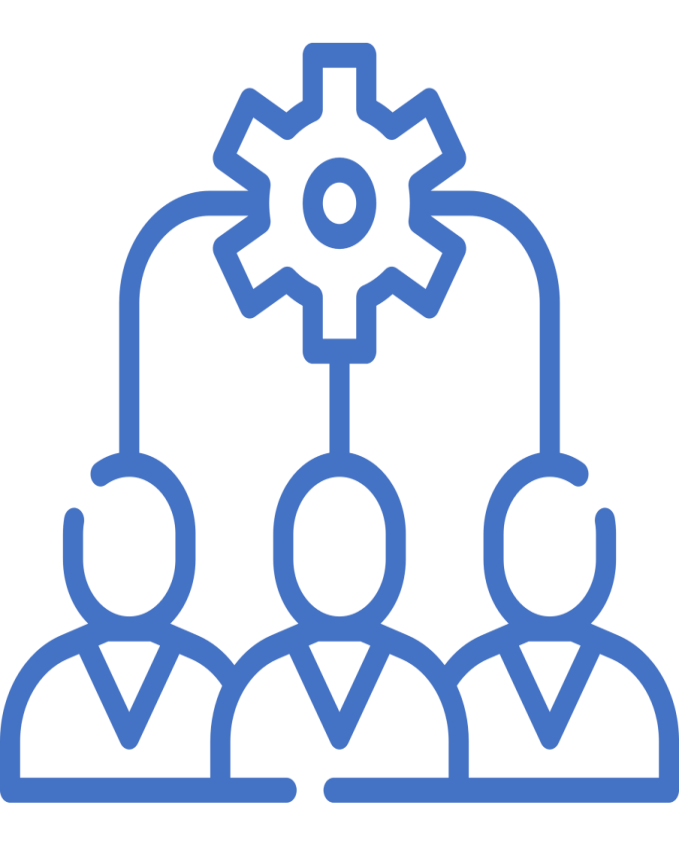 Реалізація мети базової середньої освіти ґрунтується на таких ціннісних орієнтирах, як:
створення освітнього середовища, в якому забезпечено атмосферу довіри, без будь-яких форм дискримінації           учасників освітнього процесу;
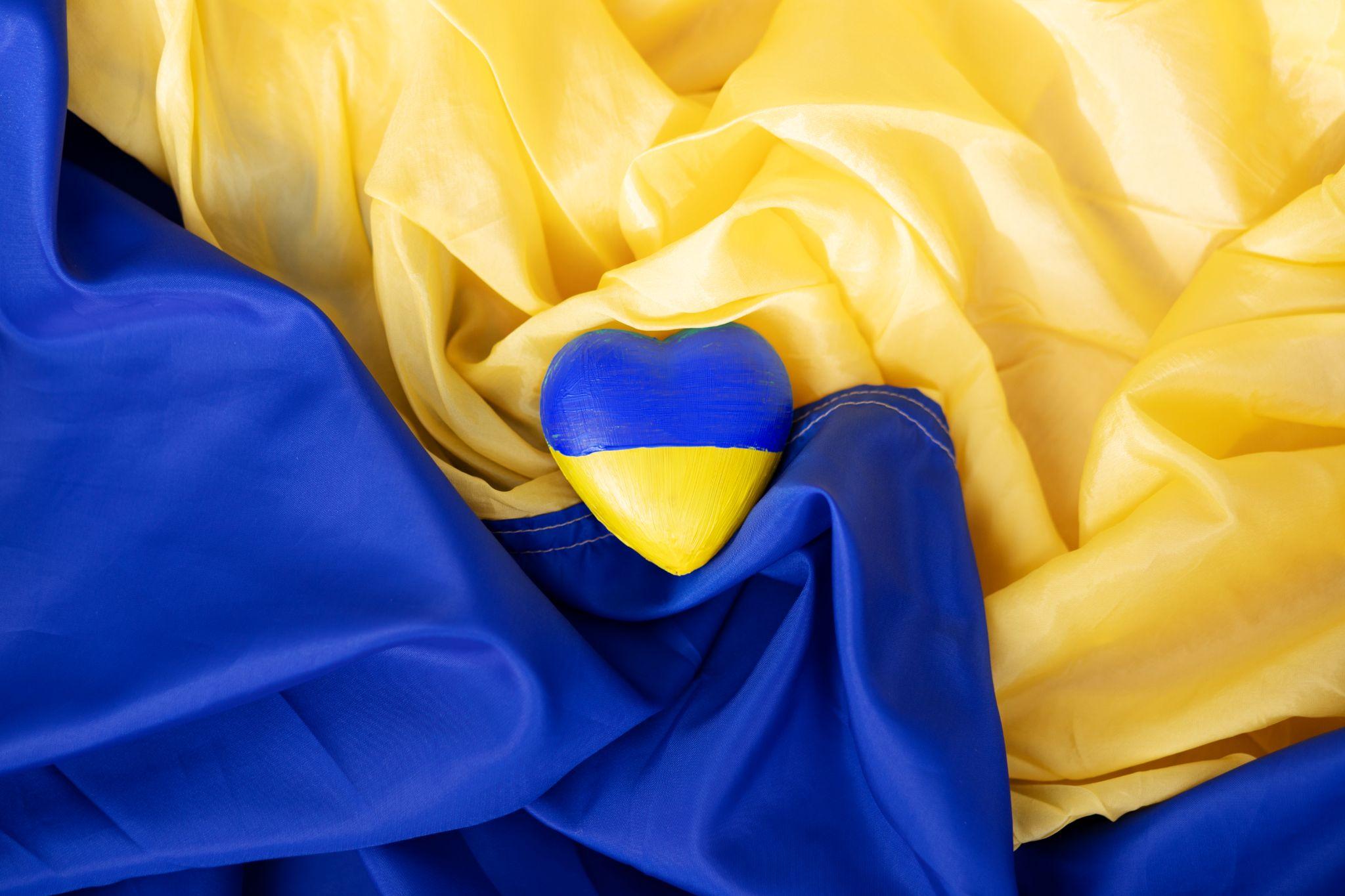 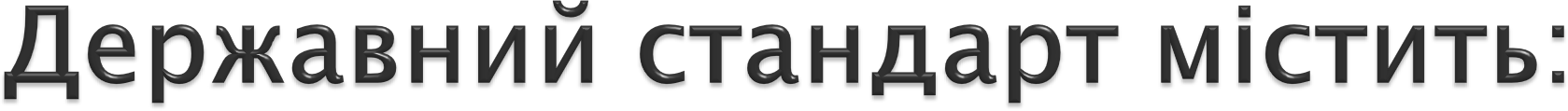 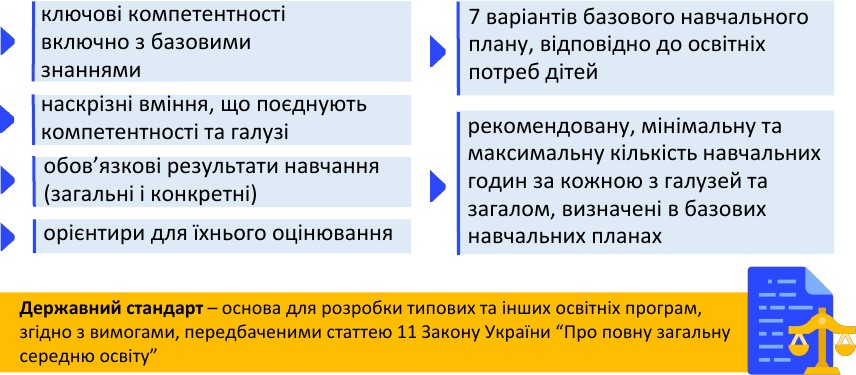 Ключові компетентності
11.  Підприємливість і фінансова грамотність
1. Вільне володіння державною мовою
2. Здатність спілкуватися рідно.( у разі відмінності від державної) та іноземними мовами
10. Культурна компетентність
9. Громадянські та соціальні компетентності
3. Математична компетентність
4. Компетентності у галузі природничих наук, техніки і технологій
8. Навчання впродовж життя
7. Інформаційно – комунікаційна
 компетентність
5. Інноваційність
6. Екологічна компетентність
Основою формування ключових компетентностей є особистісні якості, особистий, соціальний, культурний і навчальний досвід учнів; їх потреби та інтереси, які мотивують до навчання; знання, уміння та ставлення, що формуються в освітньому, соціокультурному та інформаційному середовищі, у різних життєвих ситуаціях.
Наскрізними у всіх ключових компетентностях є такі вміння:
Читати з розумінням
Здатність логічно 
обгрунтовувати позицію
Висловлювати власну 
думку усно чи письмово
Конструктивно 
керувати емоціями
Критично і системно 
мислити
Оцінювати ризики
Діяти творчо
Приймати рішення
Виявляти ініціативність
Розв'язувати проблеми
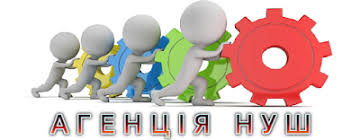 Ключові компетентності та наскрізні вміння
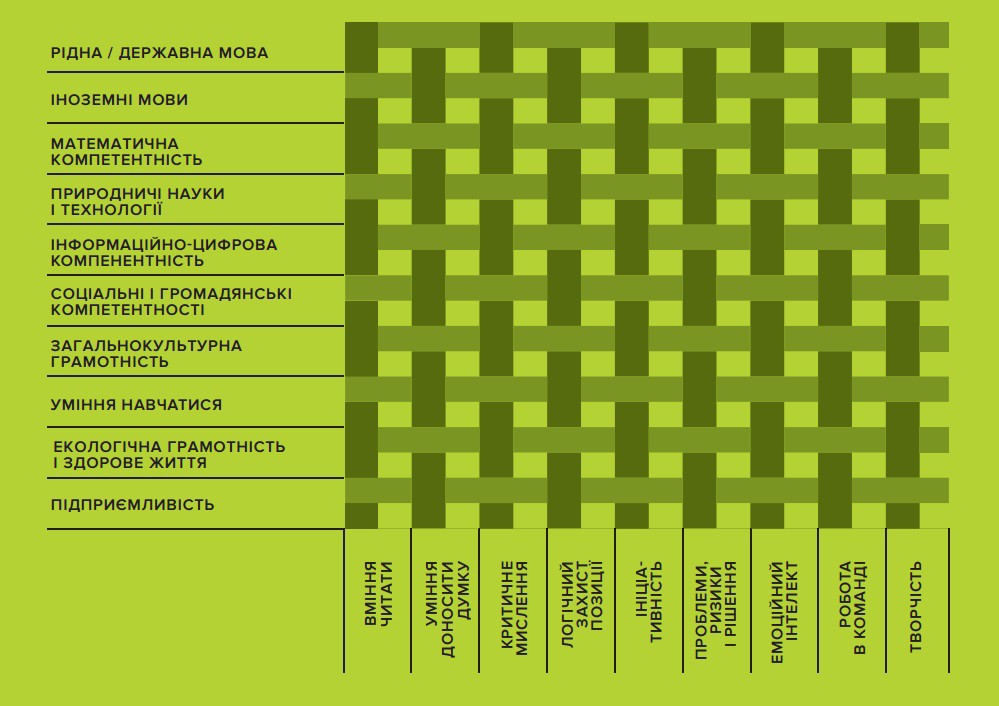 Освітні галузі
Мовно - літературна
Фізична культура
09
01
Математична
Мистецька
08
02
Lorem Ipsum
07
03
Громадянська 
та історична
Природнича
06
04
05
Соціальна і здоров'язбережувальна
Технологічна
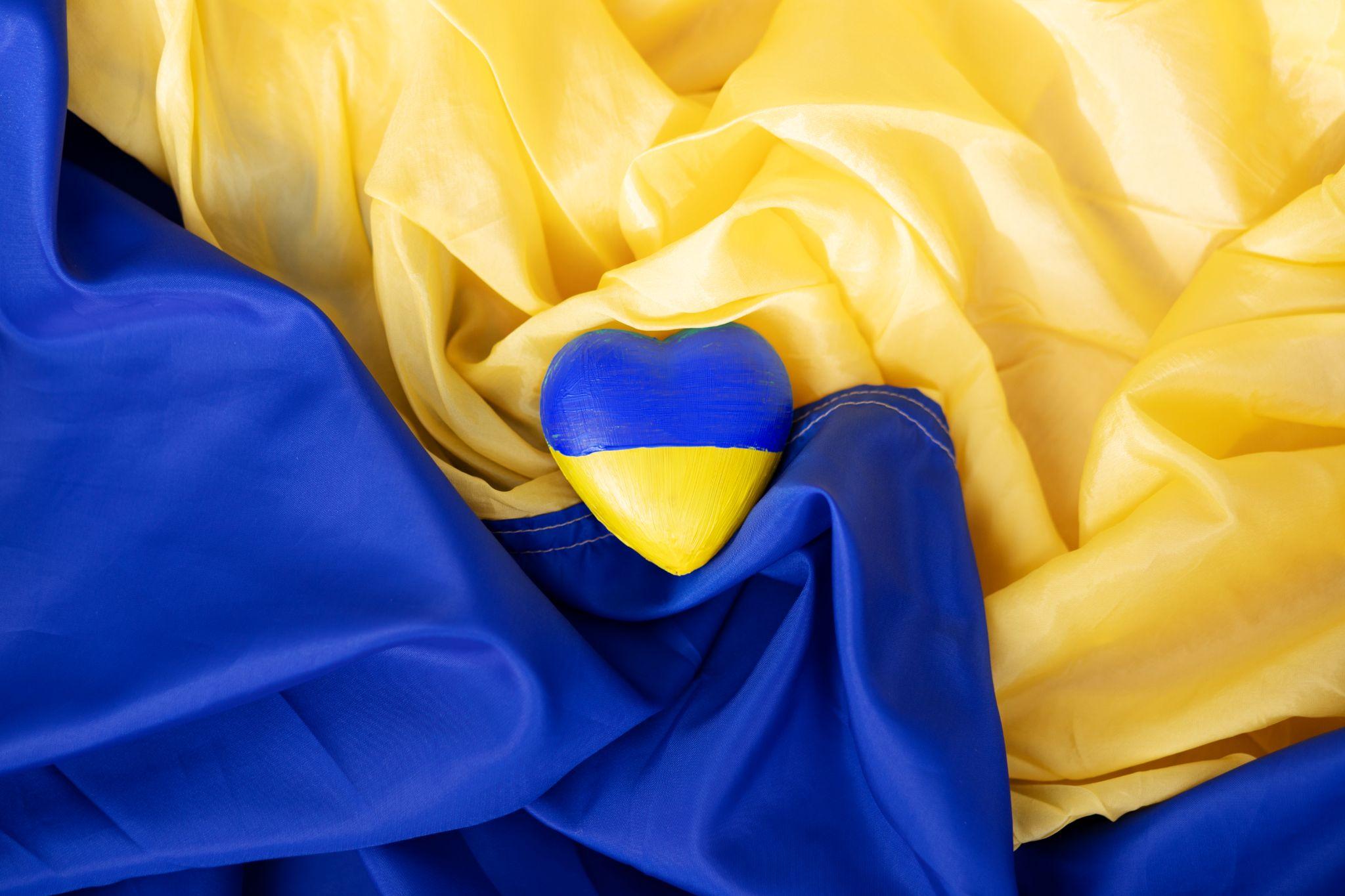 Інформатична
Для кожної освітньої галузі визначено:
ОБОВ’ЯЗКОВІ РЕЗУЛЬТАТИ НАВЧАННЯ
МЕТА ГАЛУЗІ
КОМПЕТЕНТНІСНИЙ ПОТЕНЦІАЛ, ЩО ОКРЕСЛЮЄ ЗДАТНІСТЬ КОЖНОЇ ОСВІТНЬОЇ ГАЛУЗІ ФОРМУВАТИ/РОЗВИВАТИ ВСІ КЛЮЧОВІ КОМПЕТЕНТНОСТІВ
РЕКОМЕНДОВАНА, МІНІМАЛЬНА І МАКСИМАЛЬНА КІЛЬКІСТЬ НАВЧАЛЬНИХ ГОДИН ЗА ЦИКЛАМИ НАВЧАННЯ (5-6, 7-9 КЛАСИ)
Наказ МОН України від 19.02.2021 № 235 
«Про затвердження типової освітньої програми 
для 5-9 класів загальної середньої освіти»
Загальний обсяг 
навчального навантаження
Модельні 
навчальні 
програми
Опис 
інструментарію
 оцінювання
Загальні
 положення
Структура
1
2
3
4
5
6
7
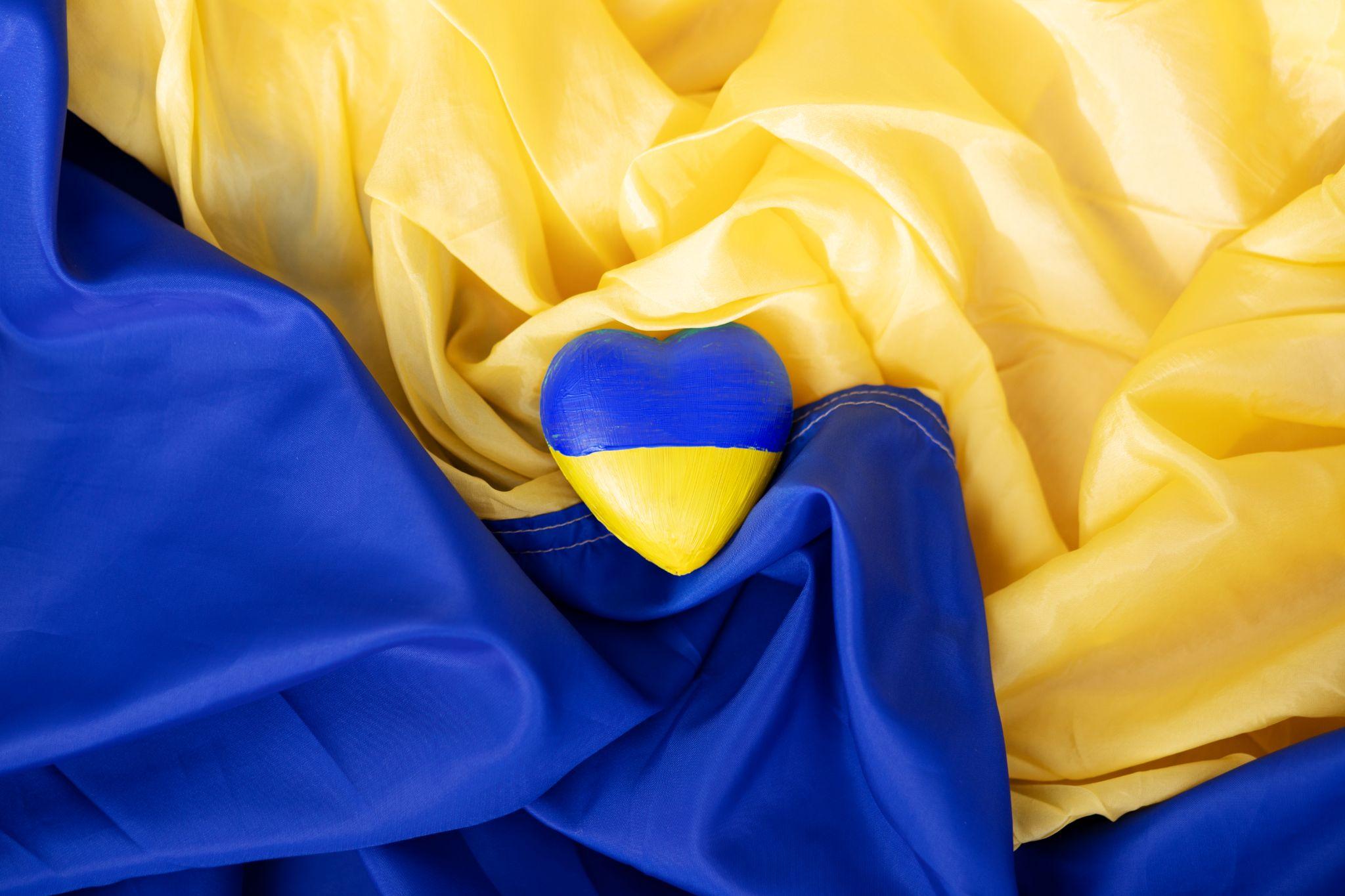 Рекомендовані 
форми організації
 освітнього процесу
Типові 
навчальні 
плани
Вимоги до осіб, 
які можуть 
розпочати
 навчання за ОП
Загальний обсяг навчального навантаження  для ЗЗСО із навчанням українською мовою
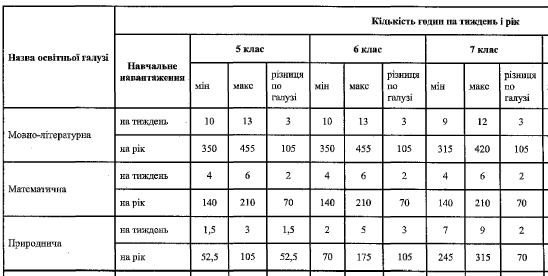 У природничій освітній галузі для 6 класу може бути обрано інтегрований курс природничої освітньої галузі (за умови, що модельна навчальна програма цього курсу охоплює географічний складник) або інтегрований курс природничої освітньої галузі і  географію  (за  умови,  що  модельна  навчальна  програма  інтегрованого  курсу  природничої  освітньої  галузі  не  охоплює географічного складника).

Інтегрований  курс  природничої  освітньої  галузі  у  5-6  класах  вивчається  за  однією  з  модельних  навчальних  програм («Пізнаємо  природу»,  «Довкілля»  «Природничі  науки»  тощо),  що  має  гриф  «Рекомендовано  Міністерством  освіти  і  науки України» (додаток 5 до Типової освітньої програми для 5-9 класів закладів загальної середньої освіти, далі -  додаток 5).

У 7-9 класах може бути обрано Інтегрований курс природничої освітньої галузі, зокрема «Природничі науки» (7-8 годин на тиждень) або окремі навчальні предмети -  біологія, географія, фізика, хімія. Вивчення окремих навчальних предметів може бути доповнене інтегрованим курсом «Природничі науки» (2 години на тиждень), який сприятиме інтеграції знань і формуванню в учнівства цілісної наукової картини світу.
Природнича освітня галузь
КОМПЕТЕНТНІСНИЙ
ПОТЕНЦІАЛ
Природнича освітня галузь
КОМПЕТЕНТНІСНИЙ
ПОТЕНЦІАЛ
Природнича освітня галузь
КОМПЕТЕНТНІСНИЙ
ПОТЕНЦІАЛ
Природнича освітня галузь
КОМПЕТЕНТНІСНИЙ
ПОТЕНЦІАЛ
Природнича освітня галузь
КОМПЕТЕНТНІСНИЙ
ПОТЕНЦІАЛ
ВИМОГИ до обов’язкових результатів навчання учнів у природничій освітній галузі
Обов’язкові результати навчанняучнів позначено індексами, в яких:
Скорочений буквенний запис означає освітню галузь, до якої належить обов’язковий результат навчання
Цифра на початку індексу вказує на порядковий номер року навчання (класу) на завершення якого очікується досягнення результату навчання
2
Цифра після крапки означає номер загального результату навчання
1
4
Перша цифра після буквеного запису до крапки означає номер групи результатів навчання
3
6
Остання цифра означає номер орієнтира для оцінювання відповідного навчального результату
5
Наступна цифра означає номер конкретного результату навчання
[6 ПРО 1.1.1-1]
Модельна навчальна програма - документ, що визначає орієнтовну                   послідовність досягнення очікуваних               результатів навчання учнів, зміст                      навчального предмета, інтегрованого курсу  та види навчальної діяльності учнів,                рекомендований для використання в              освітньому процесі в порядку, визначеному  законодавством.
Модельні навчальні програми можуть бути  розроблені для всього рівня базової               середньої освіти (5-9 класи) або окремо для кожного циклу: адаптаційного циклу             (5-6 класи) та циклу базового предметного   навчання (7-9 класи).
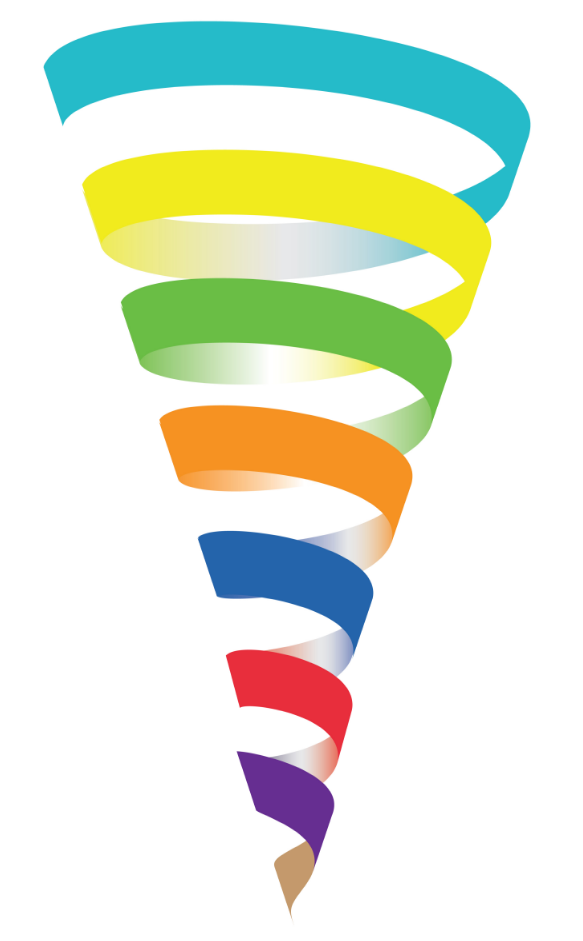 Структура модельних програм
Пояснювальна записка
Прикінцеві положення
Основна частина
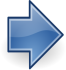 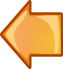 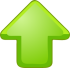 Очікувані результати навчання
Пропонований зміст
Види навчальної діяльності
Мета, завдання, структура змісту курсу
Шляхи реалізації освітнього процесу
Зразок модельної навчальної програми
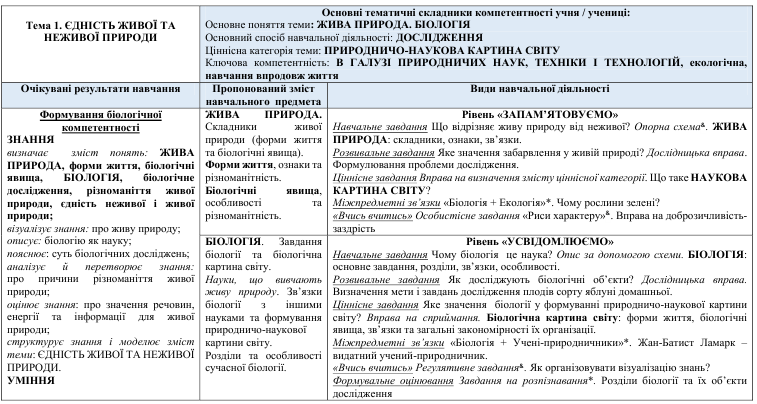 ЧИМ ВІДРІЗНЯЮТЬСЯ МОДЕЛЬНІ ТА НАВЧАЛЬНІ ПРОГРАМИ
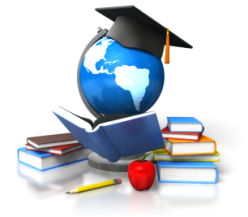 Модельні навчальні програми
Навчальні програми
конкретизує послідовності та результати й чітко їх визначає


описує більш конкретно та детально







визначає мінімальне й максимальне навантаження з певного предмета чи курсу




затверджує педрада закладу освіти
визначає орієнтовну послідовність та окреслює очікувані результати навчання учнів


визначає зміст предмета чи інтегрованого курсу, що викладається, а також різновиди діяльності учнів


заклад освіти самостійно визначає кількість годин на вивчення інтегрованого курсу в межах 1,5–3 год в 5 класі, 2–5 год у 6 класі 


отримує гриф від держави
Навчальна програма вчителя
це
конкретизована модельна навчальна програма
Навчальні програми, затверджені  педагогічною радою
Навчальні програми, які створюються учителями на основі модельних програм, затверджуються педагогічною радою закладу освіти. 
Ці навчальні програми мають містити:
опис результатів навчання учнів предметів (інтегрованих курсів) в обсязі, не меншому встановленого відповідними модельними навчальними програмами;
кількість годин, необхідну для забезпечення послідовності засвоєння учнями змісту відповідних навчальних предметів (інтегрованих курсів), досягнення результатів навчання школярів і впровадження різних видів навчальної діяльності.
Навчальні програми і можливі зміни до змісту модельної програми
Розробляючи навчальну програму педагоги можуть вносити зміни у пропонований модельною навчальною програмою зміст навчального предмета/інтегрованого курсу, відповідно до підготовленості класу, регіональних особливостей, робочого навчального плану школи, необхідності своєчасного реагування на конкретні умови, в яких відбувається освітній процес, зокрема:
доповнювати зміст програми, включаючи регіональний компонент;
розширювати/поглиблювати або ущільнювати зміст окремих елементів (розділів, тем, модулів тощо) програми зважаючи на потреби учнів, матеріально-технічне забезпечення закладу освіти, запити батьків, громади тощо;
доповнювати тематику практичних/творчих робіт;
вилучати окремі питання, з метою уникнення надмірної деталізації змісту навчального матеріалу.
Загальний обсяг таких змін може досягати 20%.
Також учитель може змінювати послідовність вивчення тем, не порушуючи логічної послідовності досягнення результатів навчання.
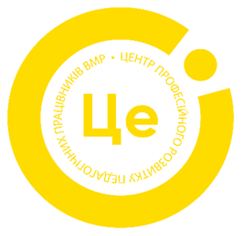 Комунальна установа «Центр професійного розвитку педагогічних працівників Вінницької міської ради
або КУ №ЦПРПП ВМР»
Адреса Центру: 
м. Вінниця вул. Мури 4
Сайт Центру за посиланням:
https://cprvmr.edu.vn.ua/
Дякую за увагу!
МРІЙ
Бажаю
ИІНІЦІАТИВНОСТІ
РАДОСТІ
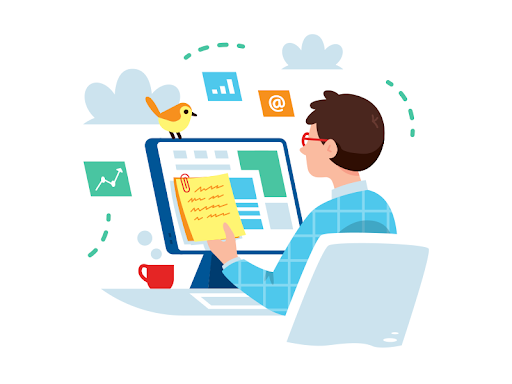 УДАЧІ ТА УСПІХУ